সবাইকে শুভেচ্ছা ও 
স্বাগতম
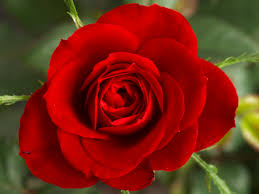 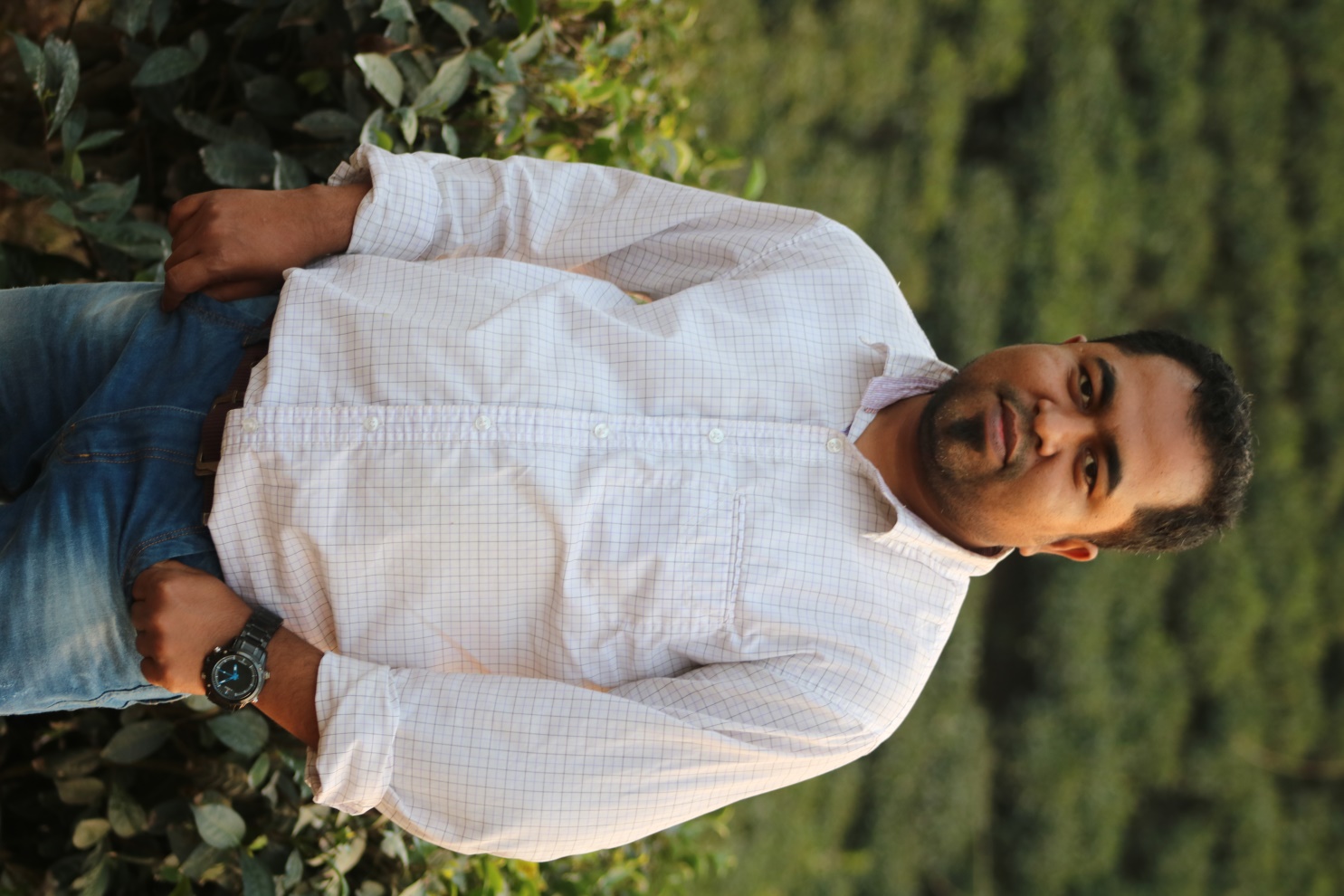 পাঠ পরিচিতি
বিষয়ঃ জীববিজ্ঞান দ্বিতীয় পত্র 
শ্রেণিঃ দ্বাদশ                অধ্যায়ঃ এক (০১)                             
  সময়ঃ ৬০ মিনিট
এ বি এম মহিউদ্দিন 
 প্রভাষক-জীববিজ্ঞান    
অধ্যক্ষ আবদুল  মজিদ দেওয়ান কলেজ । 
ব্রাক্ষনপাড়া,  কুমিল্লা। 
আইডি নং ১৩ ,টিটিসি, চট্রগ্রাম।
01864033616
mohipoet10@gmail.com
কিছু ছবি দেখি
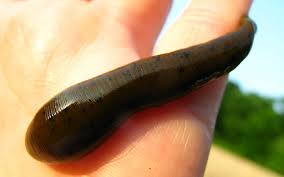 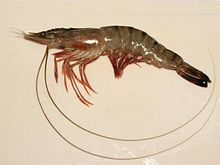 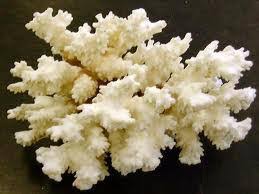 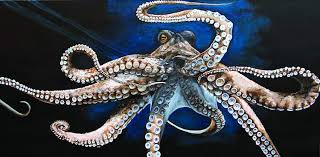 শিখনফল
শ্রেনীবিন্যাস কি বলতে পারবে।
প্রাণিজগতের পর্বসমুহের নাম বলতে পারবে।
 পর্বসমুহের বৈশিষ্ট্য  বলতে পারবে। 
কোন প্রানী কোন পর্বের উদাহরনসহ বলতে পারবে।
এ পাঠ শেষে শিক্ষার্থীরাঃ
জীবের পারস্পরিক সম্পর্ক এবং চারিত্রিক বৈশিষ্ট্যের মিল ও অমিলের ভিত্তিতে বিজ্ঞানসম্মত উপায়ে বিভিন্ন দল বা স্তর বা ধাপে পর্যায়ক্রমে সাজানো হয়। জীবজগৎকে ধাপে ধাপে বিন্যস্ত করার পদ্ধতিকে শ্রেণীবিন্যাস বলে।
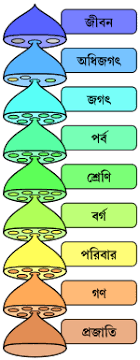 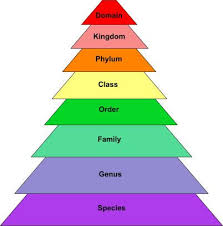 PHYLUM
পরিফেরা (ইংরেজি: :Porifera)
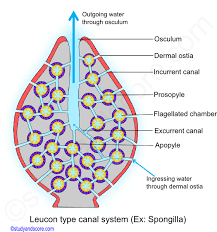 দেহে নালিকাতন্ত্র (Canal system) বর্তমান। 
দেহের অভ্যন্তরে কোয়ানোসাইট কোষ দ্বারা আবৃত স্পঞ্জোসিল (Spongocoel) নামক প্রশস্ত গহ্বর বর্তমান যা অসক্যুলাম (Osculum) নামক বড় আকারের ছিদ্রের মাধ্যমে বাহিরে উন্মুক্ত। 
দেহপ্রাচীর অস্টিয়া (Ostia) নামক অসংখ্য ক্ষুদ্রাকৃতির ছিদ্র বিশিষ্ট।
এদের দেহ ফুলদানি আকৃতির (Vase-like), সিলিন্ডার আকৃতির (Cylindrical), নলাকার (Tubular),।
দেহপ্রাচীর দ্বিস্তর বিশিষ্ট। 
দেহে মুখছিদ্র বা পায়ুছিদ্র থাকে না। 
এরা একাকী (Solitary) অথবা উপনিবেশ (Colonial) গঠন করে অবস্থান করে।
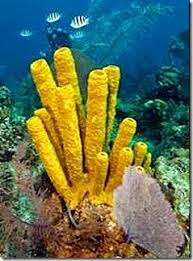 Spongilla lacustris
নিডারিয়া(Cnadaria)
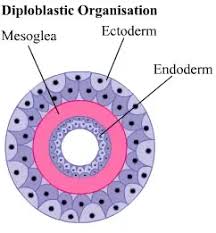 দ্বিস্তরীয় (Diploblastic) প্রাণী অর্থাৎ এদের ভ্রূণ দ্বিস্তর বিশিষ্ট। বাহিরের স্তর এক্টোডার্ম (Ectoderm) এবং ভেতরের স্তর এন্ডোডার্ম (Endoderm)। এই দুই কোষস্তরের মধ্যে তরল জেলির মতো অকোষীয় মেসোগ্লিয়া (Mesoglea) নামে ধাত্র বা পদার্থ থাকে।।
 দেহের ভেতরে প্রশস্ত গহ্বর যা গ্যাস্ট্রোভ্যাস্কুলার গহ্বর (Gastrovascular cavity) বা সিলেন্টেরন (Coelenteron) নামে পরিচিত।
দেহঅরীয় প্রতিসম (Radial symmetry)।
বহিঃ দেহত্বকে (Epidermis) মুখছিদ্রকে ঘিরে প্রচুর পরিমাণে নিডোব্লাস্ট (Cnidoblast) নামক কোষ বর্তমান।
আসিলোমেট (Acoelomate) প্রাণী, অর্থাৎ দেহগহ্বর বা সিলোম এখানে অনুপস্থিত।
সংবহনতন্ত্র, শ্বসনতন্ত্র ও রেচনতন্ত্র অনুপস্থিত।
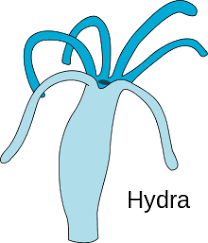 Hydra Vulgaris
নেমাটোডা  (Nematoda)
দেহ নলাকার বা সুতোর মতো, অখণ্ডিত, দু-প্রান্ত সুচালো।
দেহ দ্বিপার্শ্বীয় প্রতিসম এবং শক্ত কিউটিকল দিয়ে ঢাকা।
এরা ত্রিস্তর বিশিষ্ট (Triplobalstic) প্রাণী।
দেহ-গহ্বরকে সিউডো-সিলোম (pseudo-coelom) বা ছদ্ম দেহগহ্বর বলে।
অন্ত্র সরল প্রকৃতির ও পায়ুছিদ্র বর্তমান।
শ্বসনতন্ত্র ও সংবহনতন্ত্র অনুপস্থিত।
কয়েকটি রেচননালি দিয়ে রেচনতন্ত্র গঠিত হয়।
শুধুমাত্র যৌন জনন ঘটে, অযৌন জনন ঘটে না।
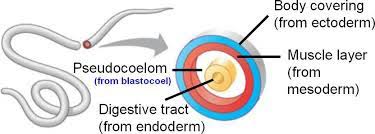 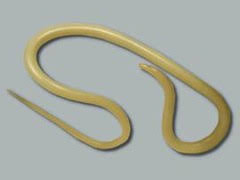 Ascaris lumbricoides
দলগত  কাজ
সময়ঃ ৭ মিনিট
সারসংক্ষেপ
পর্বসমুহের প্রানীগুলোর  চিহ্নিত চিত্র আঁক।
পর্বসমুহের উদাহরনসমুহের বৈজ্ঞানিক নাম লিখ।
বাড়ির কাজ
প্রতিটি পর্বের ৪ টি করে সনাক্তকারী বৈশিষ্ট্য লিখ।
মলাস্কা ও প্লাটিহেলমিনথেস এর মধ্যে পার্থক্য লিখ।
সবাইকে ধন্যবাদ
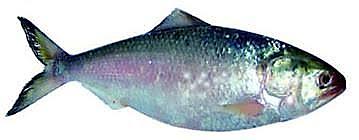